WELCOME to True Storytelling Institute
ODC 2.0 Session 3 Principles 5 & 6 
COFFEE in the LOBBY 
8:45-9:00 AM Pacific
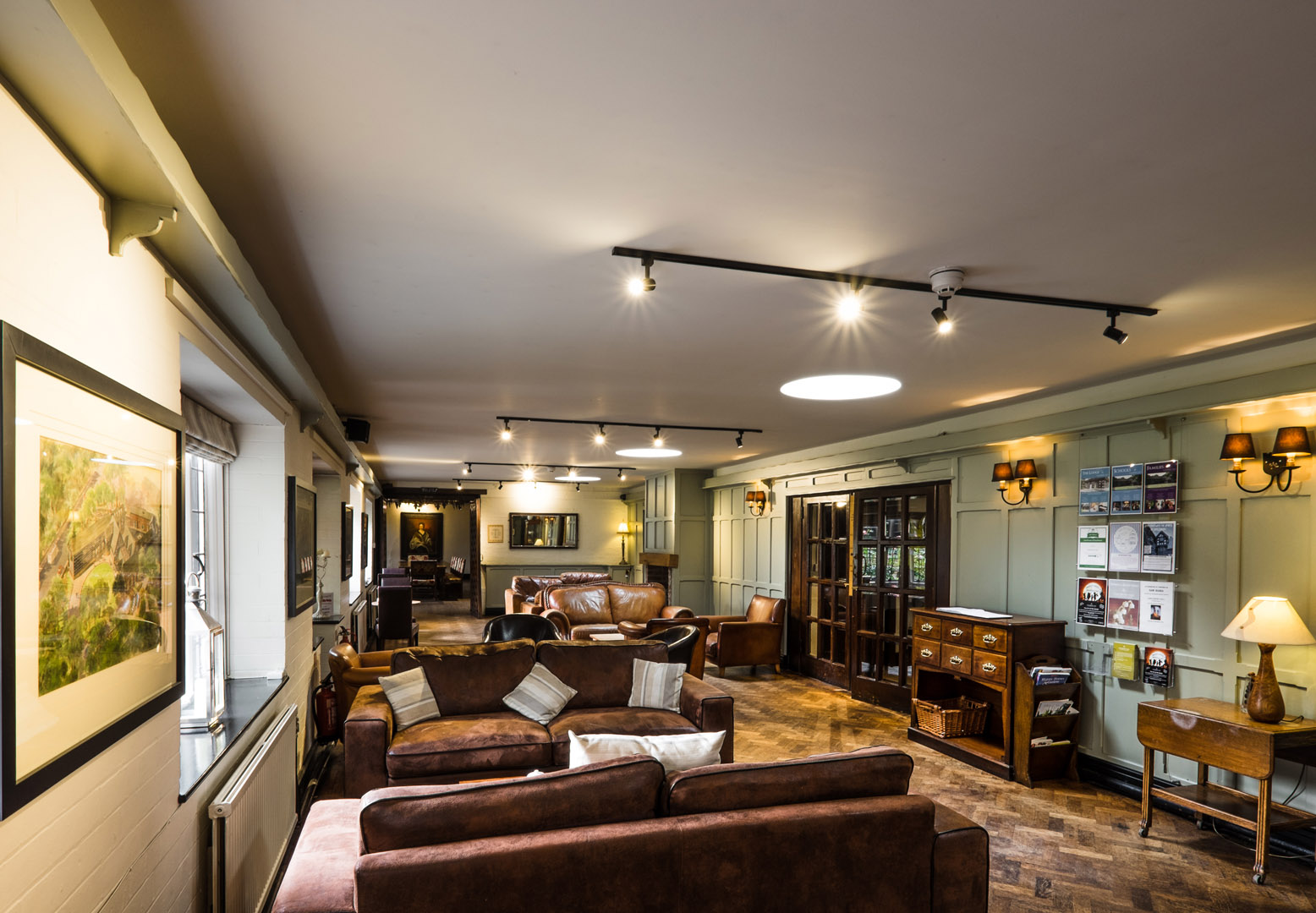 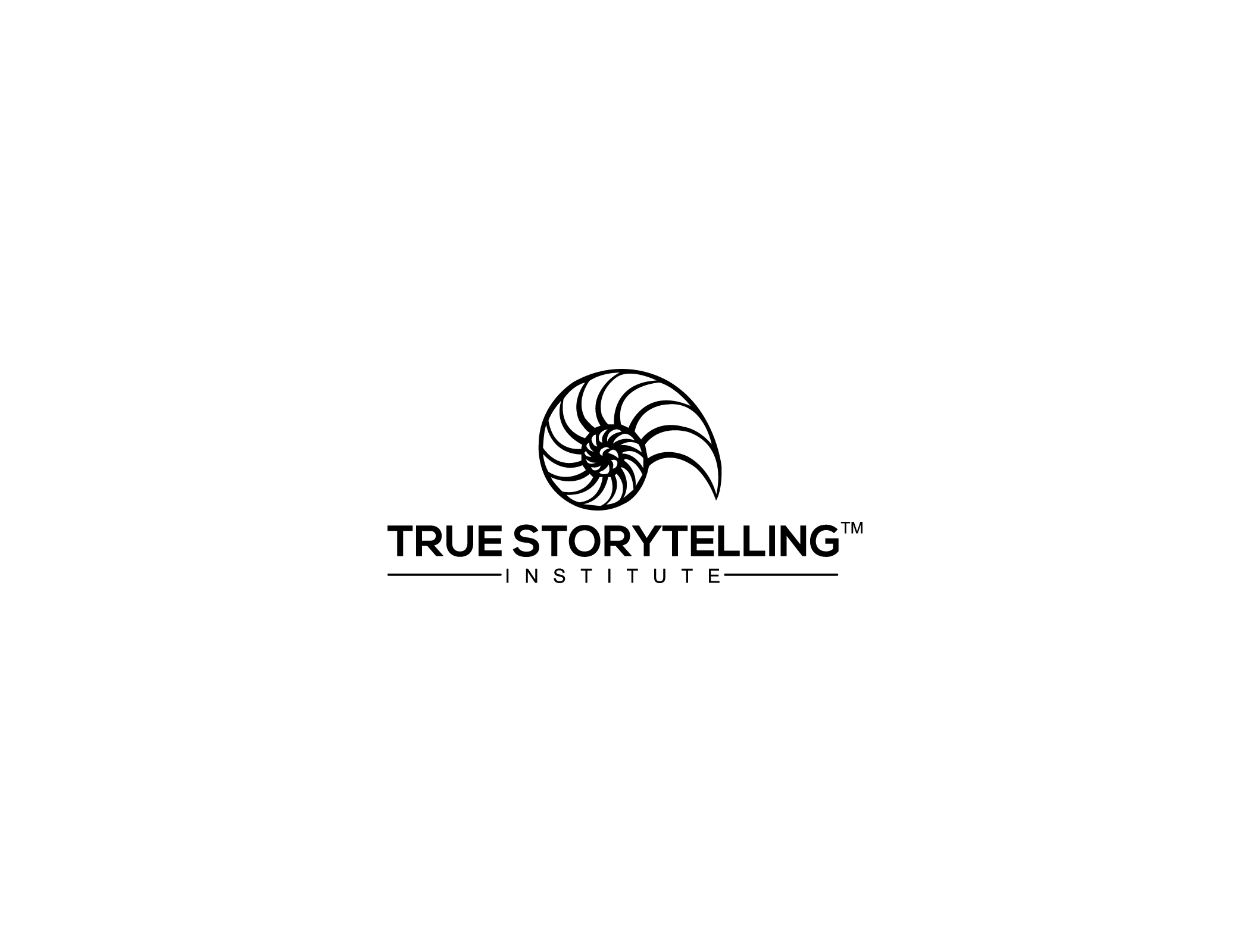 1
___1. The stallion is the leader of the herd.

___2. The stallion determines the actual path the herd will follow.

___3. There is only one stallion for each herd.

___4. Stallions will aggressively fight off threats to their herd.

___5. Stallions are naturally very aggressive in the breeding process, and they dominate the mares.  

___6. A stallion will completely ignore his human partner to get to a mare who is “in season.”

___7. A stallion’s aggressiveness comes from his instinct to preserve his species.
TRUE 
or 
FALSE?
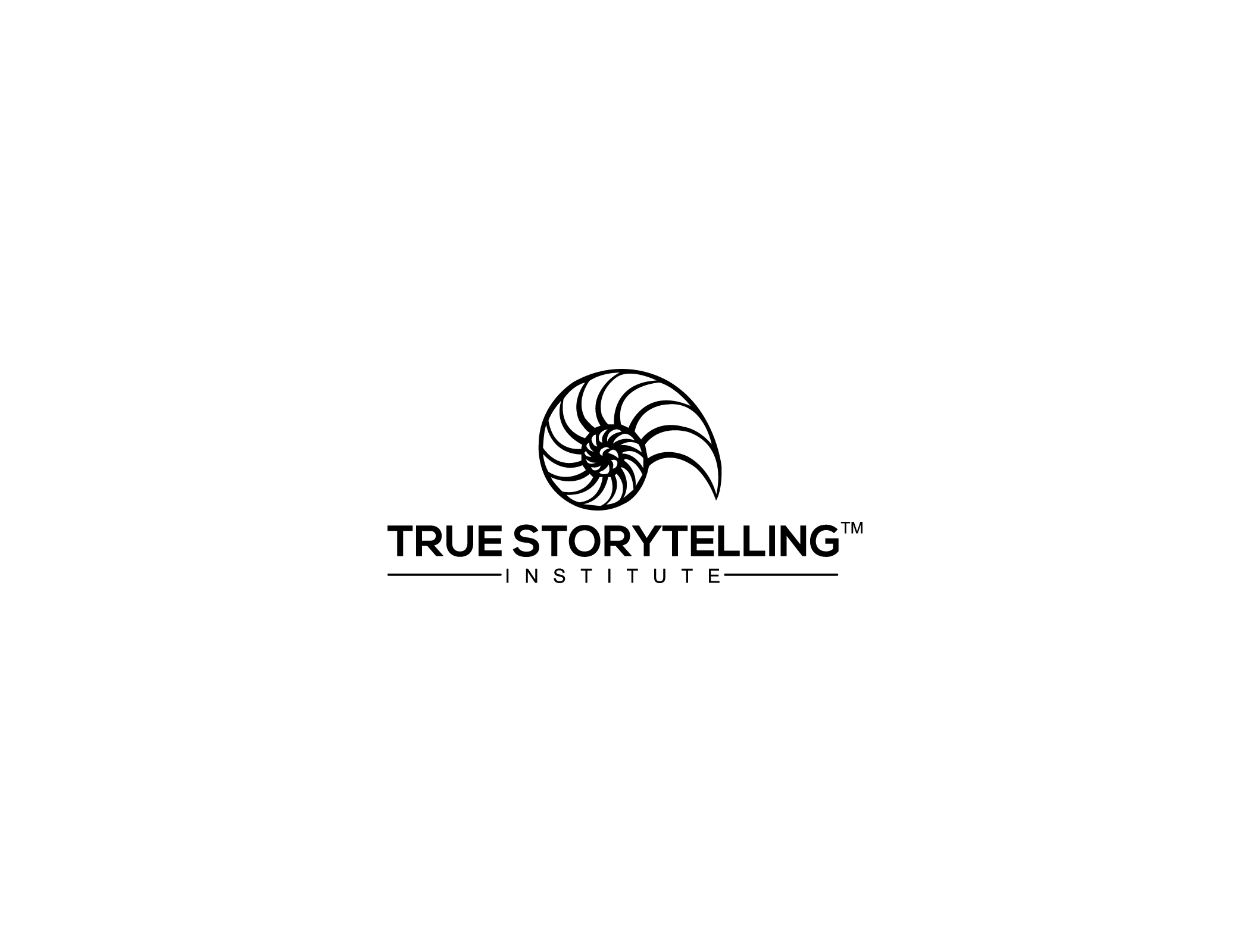 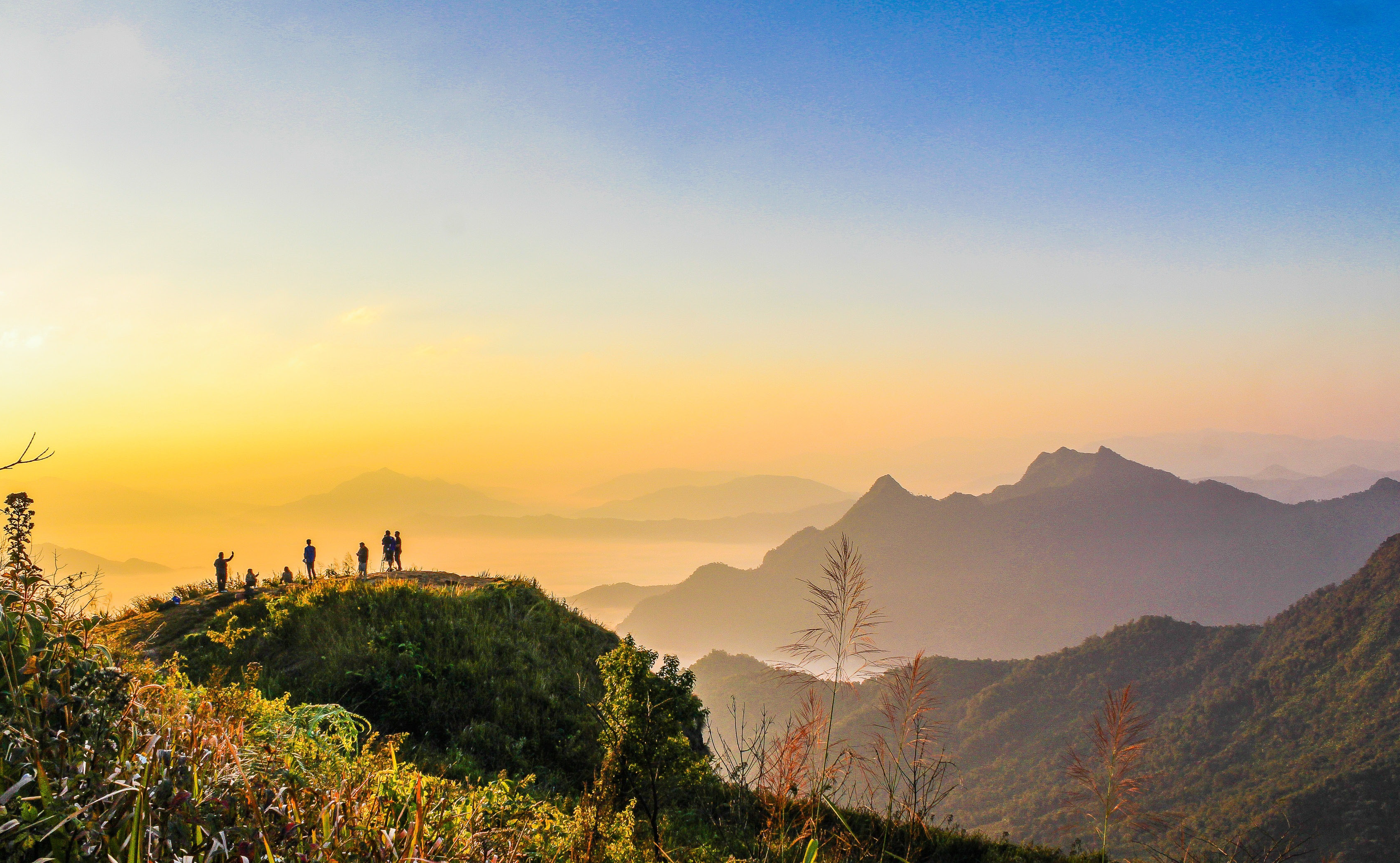 TRUE STORYTELLING
Organizing, Developing, 
& Changing (ODC 2.0)
  Level I session 3
3
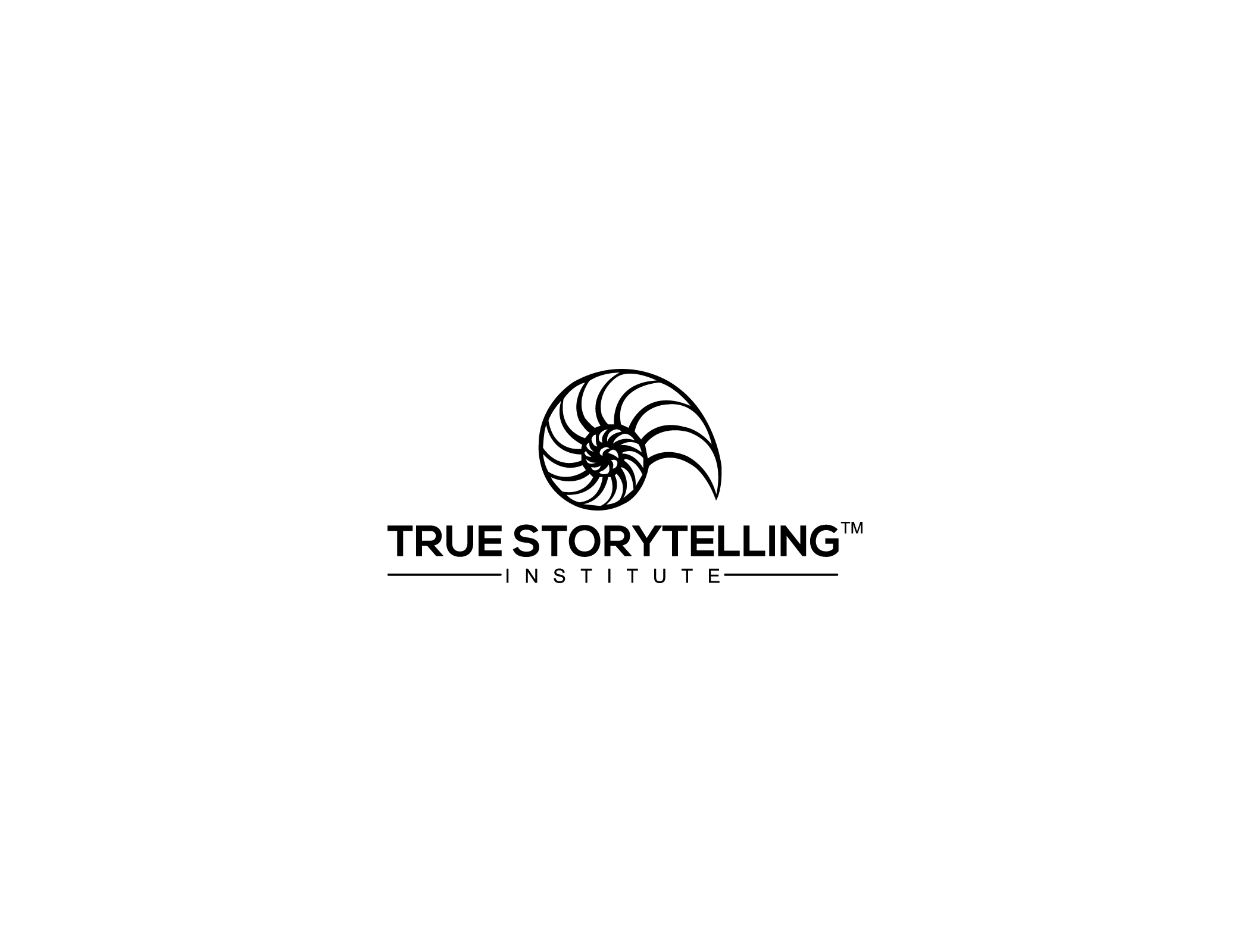 3
[Speaker Notes: Just go over this slide]
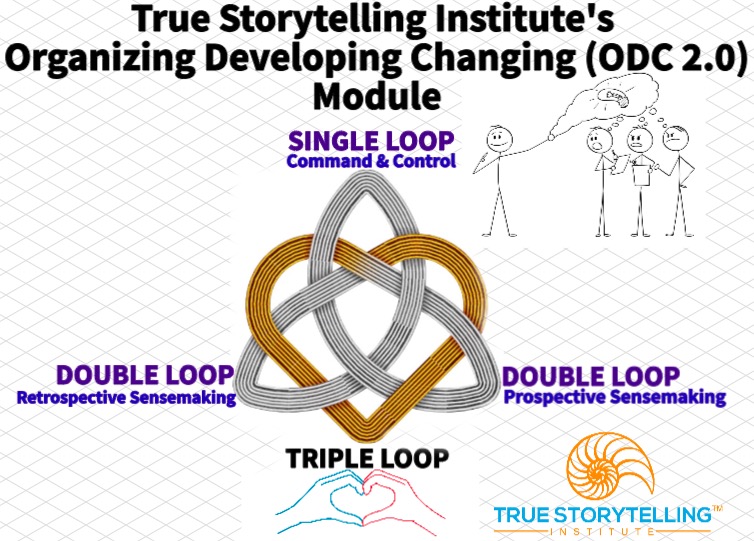 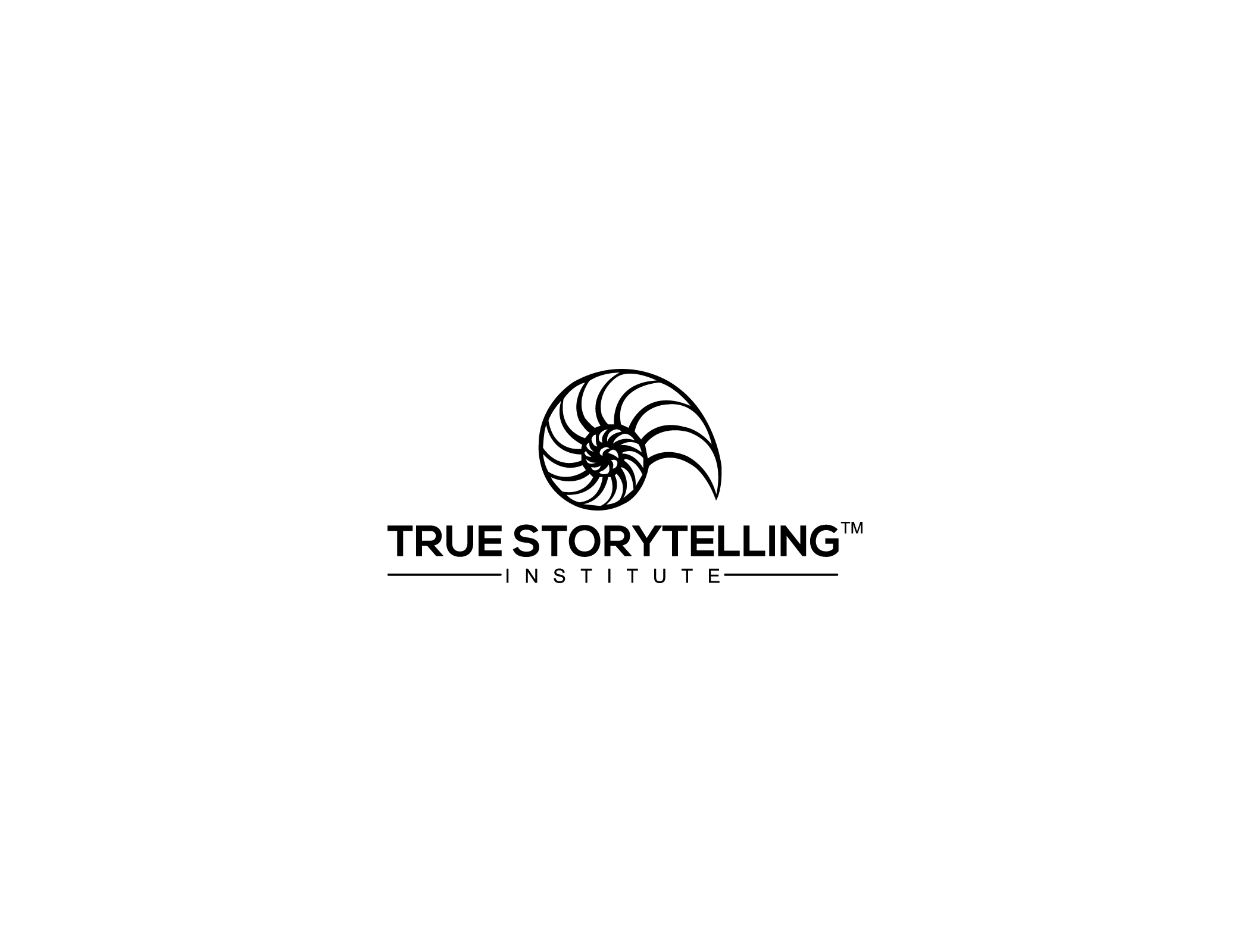 4
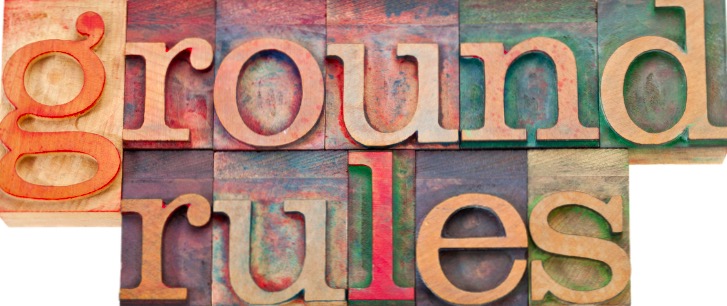 Please bring a notebook and pen/pencil to each session.
Use the “Gallery View” so you can see each other while viewing PowerPoint.
Please do not give advice to others or use ‘should’ statements for self or others.
Speak more from the heart than from the head 
Laser in, be concise, and share only one story instead of several.
CONFIDENTIALITY: Do not tell someone else’s story. Please DO NOT record any session of the presenters or the participants.
Please use Chat ONLY when asked to do so. Avoid “side talk.”
Please attend all sessions. If you must miss one, contact us so we can help you to catch up before you return.
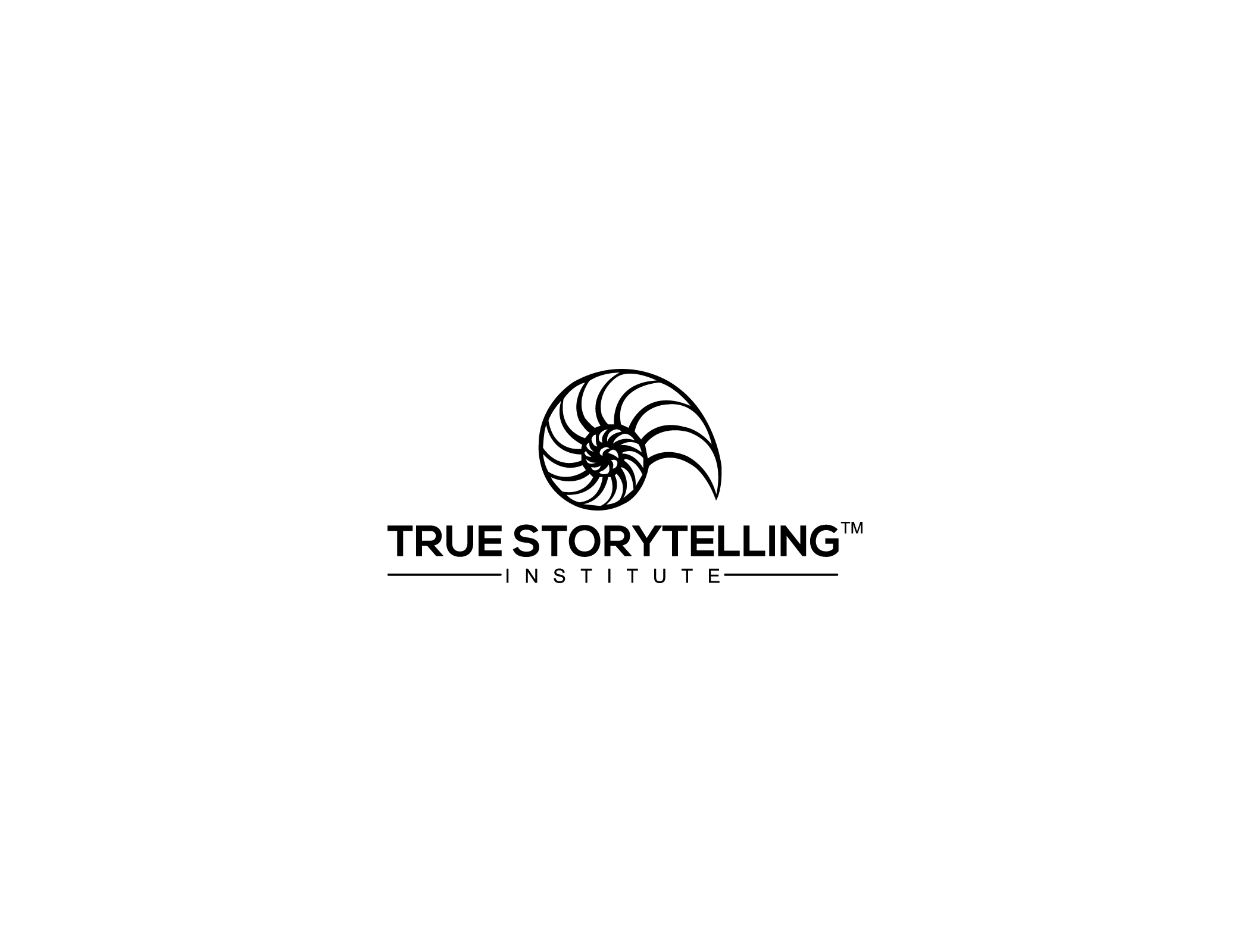 5
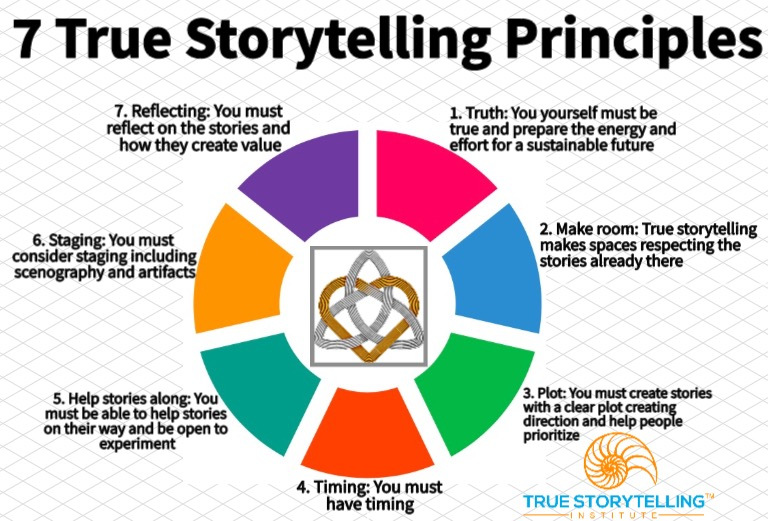 ROADMAP

Week 1:
Principles 1 & 2

Last Week:
Principles 3 & 4

This Week:
Principles 5 & 6

Next Week:
Principle 7
6
ROADMAP for Session #3 ODC 2.0
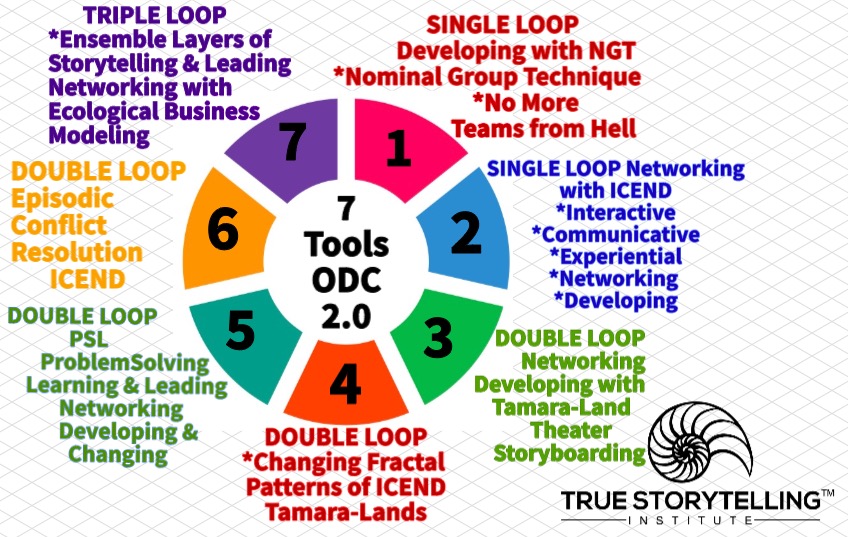 Last Week Tools 3 & 4 to intervene in Double Loop

This Week Tools 5 & 6

How Restorying works with Fractal Pattern problem solving and conflict resolution

Breakout to practice PSL
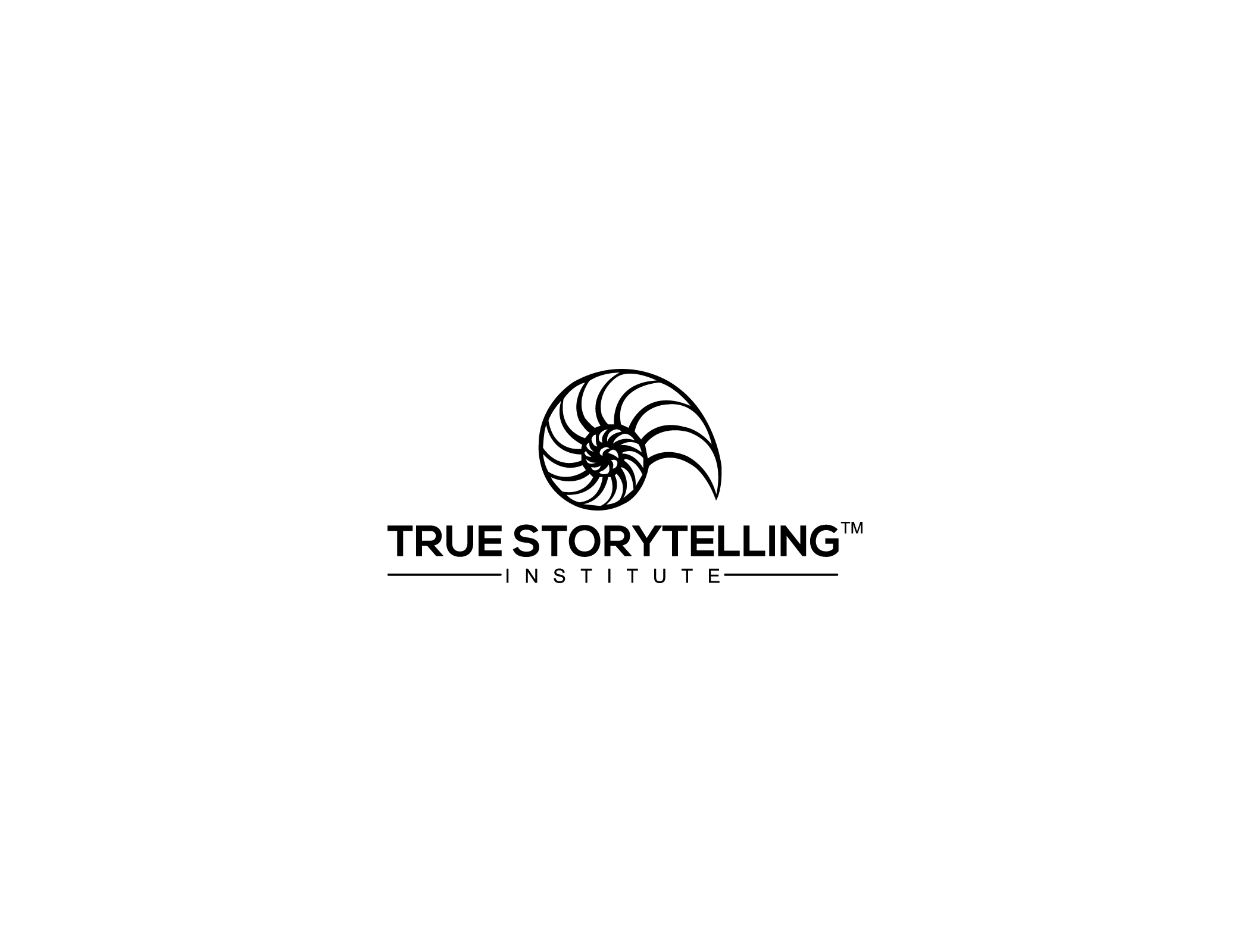 7
[Speaker Notes: Week 1: 
    
Nuts and Bolts

     Principle 1 True &
     Principle 2 Making Room
           WITH
     Process 1 Beneath &
     Process 2 Before

Ethics focus:
True Storytelling Principles
     for an Ethical Life]
CONNECT last week & this week:Polyphony & Stylistics = Staging
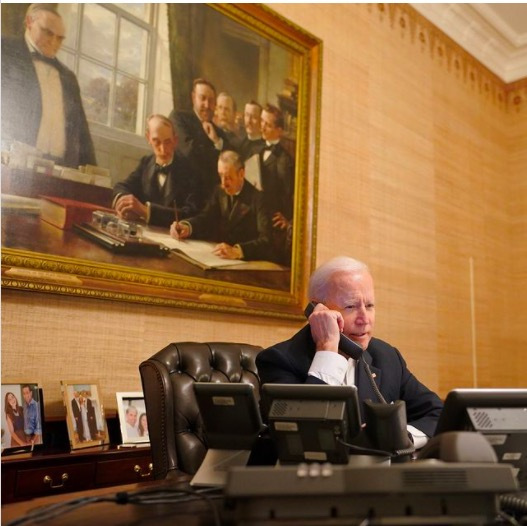 Text = anything that give you a message
Polyphony = many voices
Polyphony Dialogism = many voices in a conversation, even in single loop
Stylistic Dialogism – many styles parodying one another, even in single loop

What messages are in this image?

CLICK HERE TO Read More at
TSI’s THINKTANK
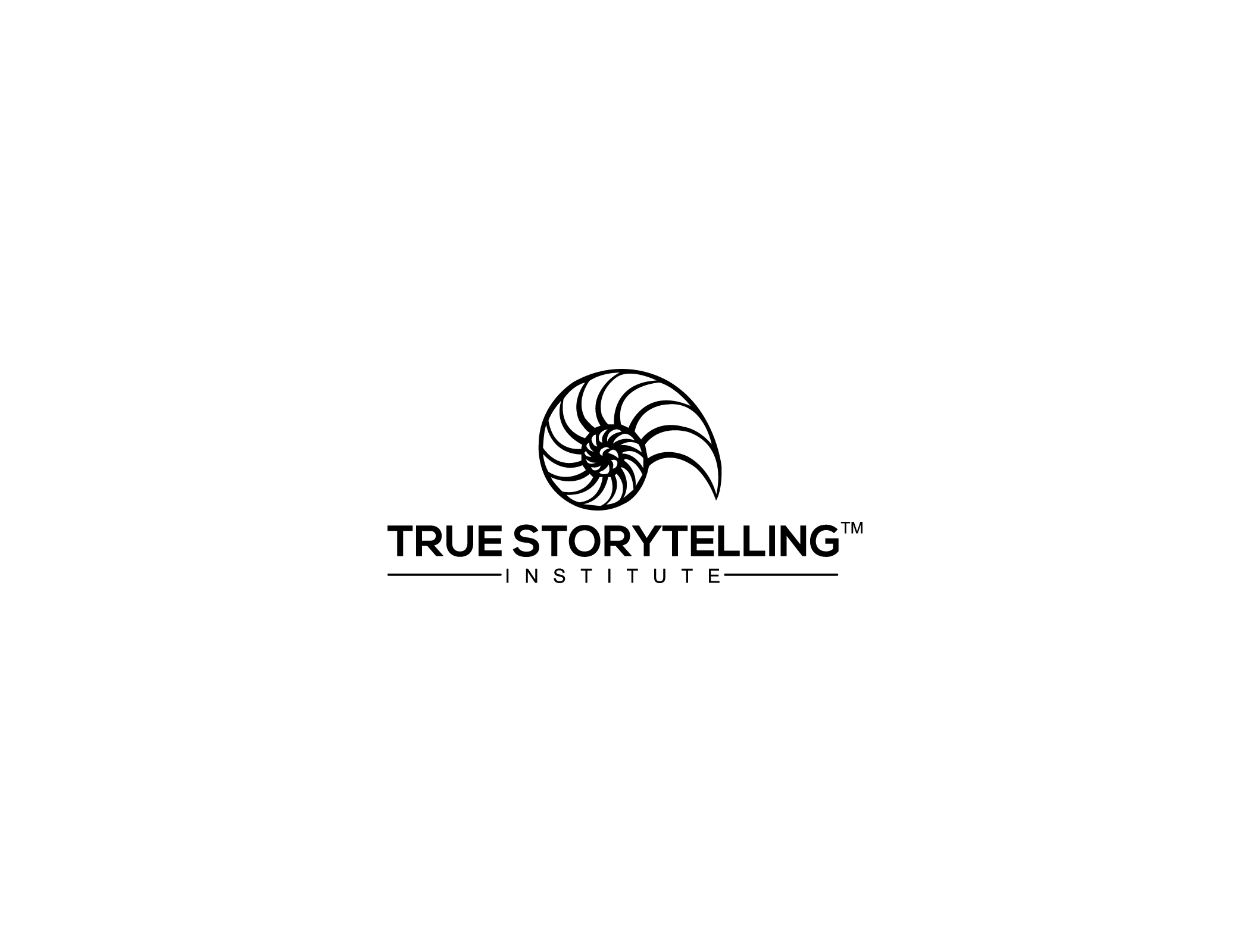 8
ODC Session 3 NUTS & BOLTs  Grace Ann
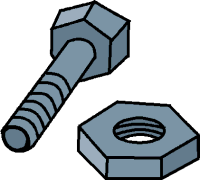 Herd Behavior QUIZ
Boss Mares  and Alpha vs. Delta leadership
Herd vs. Collective Intelligence Networking
Alternatives to Hierarchy
Ensemble Story Co-Creation
Tool 6: Conflict Resolution - - Organizational Mirror; Navajo Peacemaking
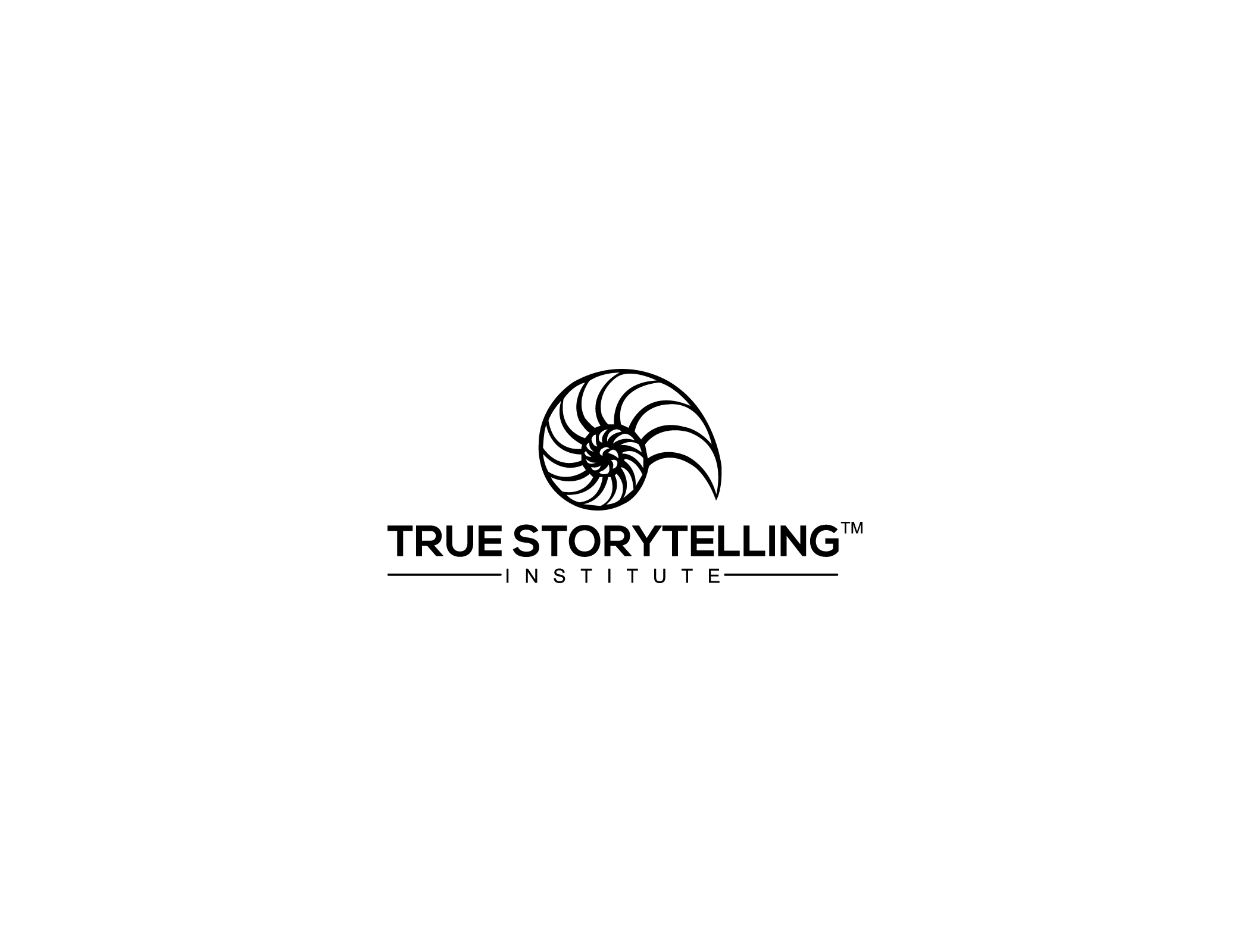 9
___1. The stallion is the leader of the herd.

___2. The stallion determines the actual path the herd will follow.

___3. There is only one stallion for each herd.

___4. Stallions will aggressively fight off threats to their herd.

___5. Stallions are naturally very aggressive in the breeding process, and they dominate the mares.  

___6. A stallion will completely ignore his human partner to get to a mare who is “in season.”

___7. A stallion’s aggressiveness comes from his instinct to preserve his species.
TRUE 
or 
FALSE?
HERD BEHAVIOR: Alpha and Delta leaders
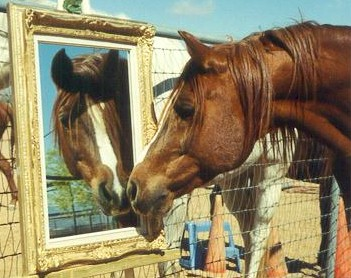 OD as COLLABORATIVE STORY CO-CREATION
	and Collective Intelligence Networking

Networking and Ensemble Story Processes
Together-Telling (relates to Principle #5 Helping Along) 
	Elicitation
	Role-sharing
	Authorship
Collaborative Mediums/Theatrics (relates to P#6 Staging)
Socio-Materiality (objects) and Political Economy (money)
11
[Speaker Notes: Lend me your ear
Why don't you, yes but
All talk and no listening, 
Have we been here before?]
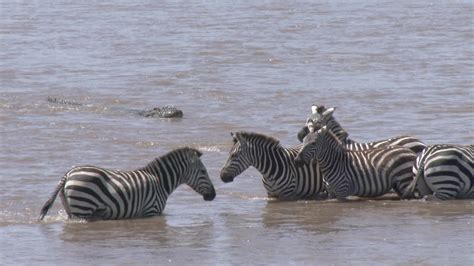 Zebra Mare directs the herd how to cross
12
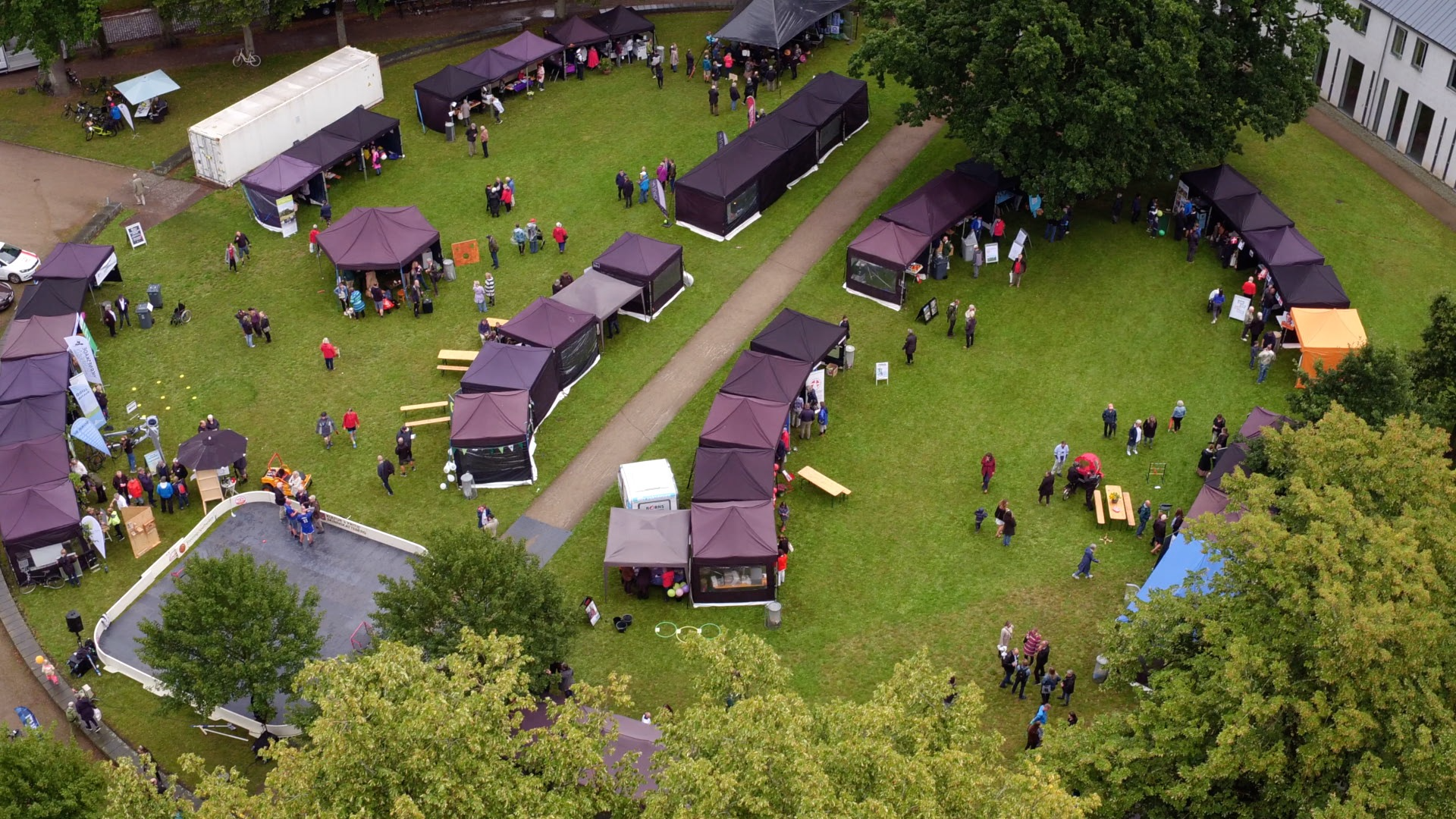 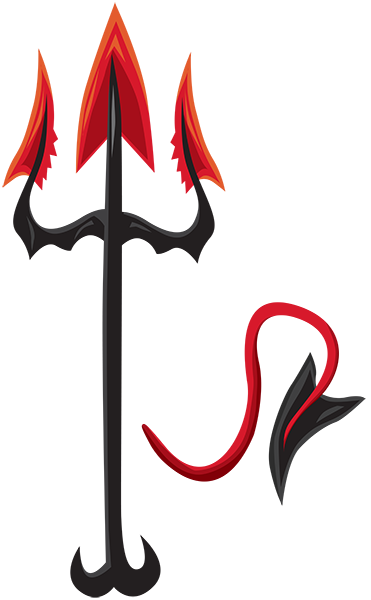 BREAKOUT: CONNECT the DOTS
10 min + 5 min prep + debrief
2 min SILENT PREP
Think of a time when you saw multiple groups working together and networking harmoniously and effectively. What were one or two KEY SUCCESS FACTORS that contributed to that success?

In groups of 3 or 4, 2 min per person, tell your success factors.

Debrief:  10 min

Do success factors connect with 7 Principles? With Tools?
Principle #5 Helping Stories Along and P#6 Staging
TOOLS:
Nominal Group/Team From Hell
ICEND; Networking; Problem Solving PSL;
Conflict Resolution; Ensemble Networking
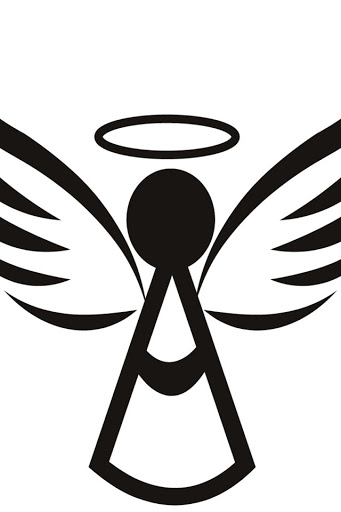 Team From Hell
Team From Heaven
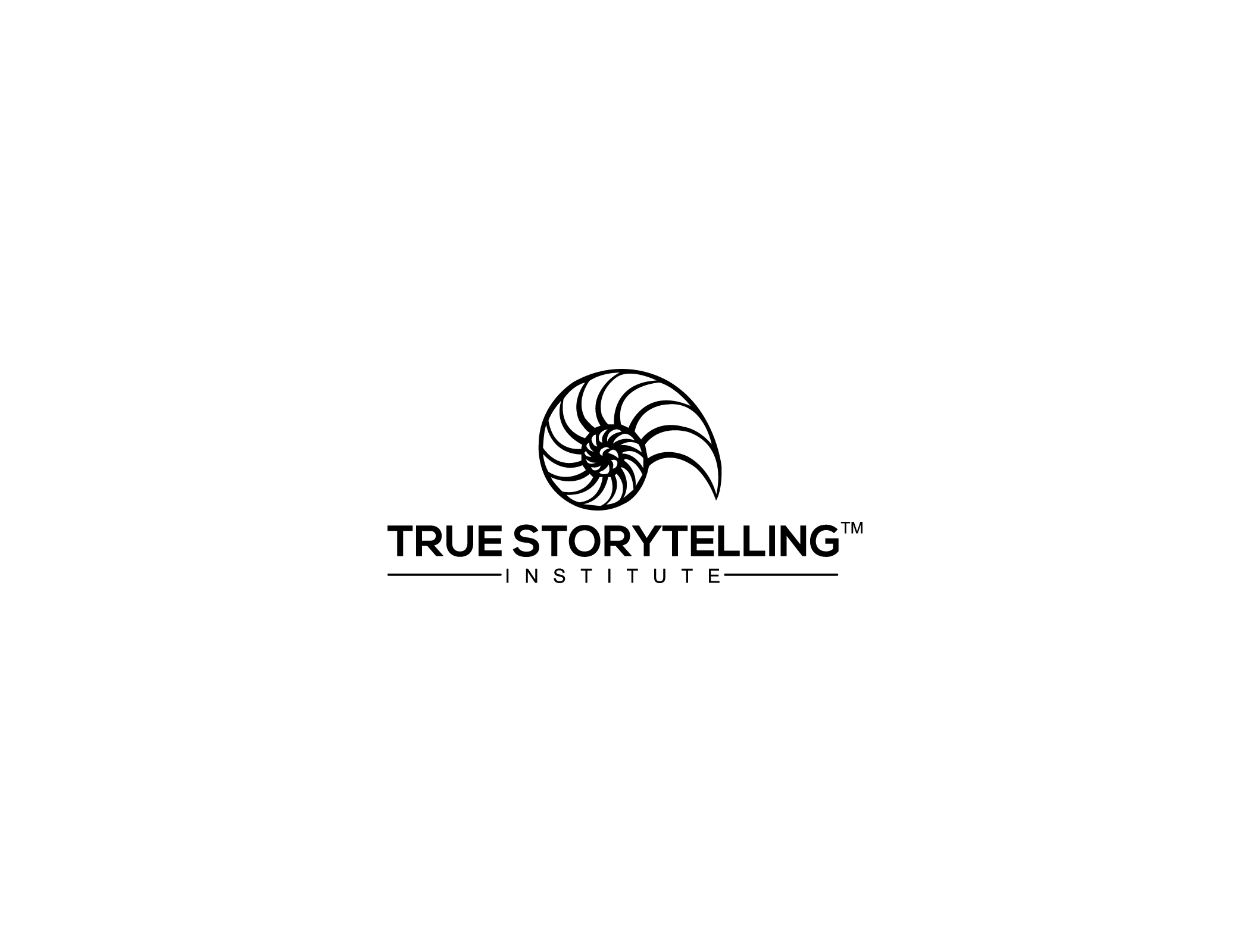 14
Example of Networking for Place-Based Change BALLE
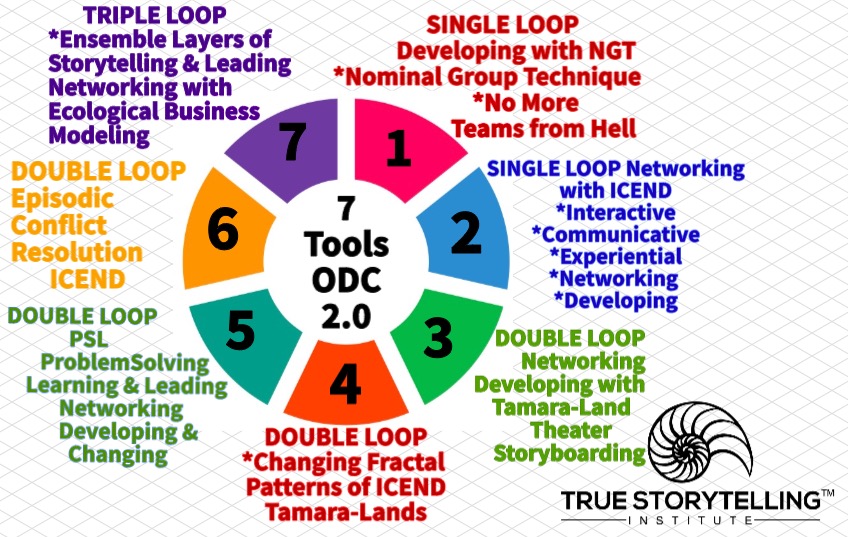 15
[Speaker Notes: Tool 1: NGT for BENEATH (we find games people play in 1st Loop pf Principle 1: what is true (on surface); prep for Tool 5, session 3)
Tool 2: ICEND – Interactive Communicative Experiential Networking Developing. It uses NGT or the Talking Stick Circles approach (we find Networking between rooms by passageways- BEFORE (already there) of the networking’s deep history (below surface history)
Tool 3: Storyboarding Tamara-Land Networking pathways (BECOMING (washing out Little Wow Moments) of not just timing, but moving space to space, in pathways) [begins Double Loop, of restorying process]
Tool 3: Cause & Effect Map (Fishbone), the space time mattering that is Entangles as SpaceTimeMattering of BEING, the truth of which we can uncover, to get to ‘essence of BEING’- Deeper level of What is True in system’s socio-materialities.]
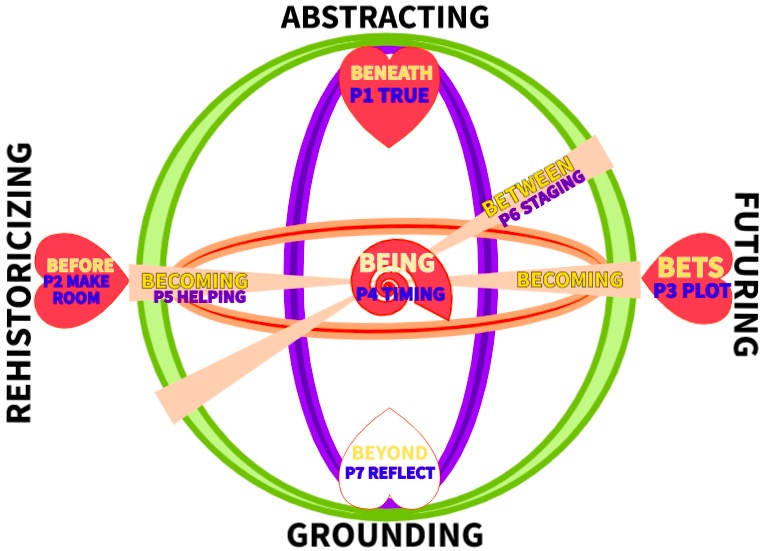 The Two Principles & Two Processes
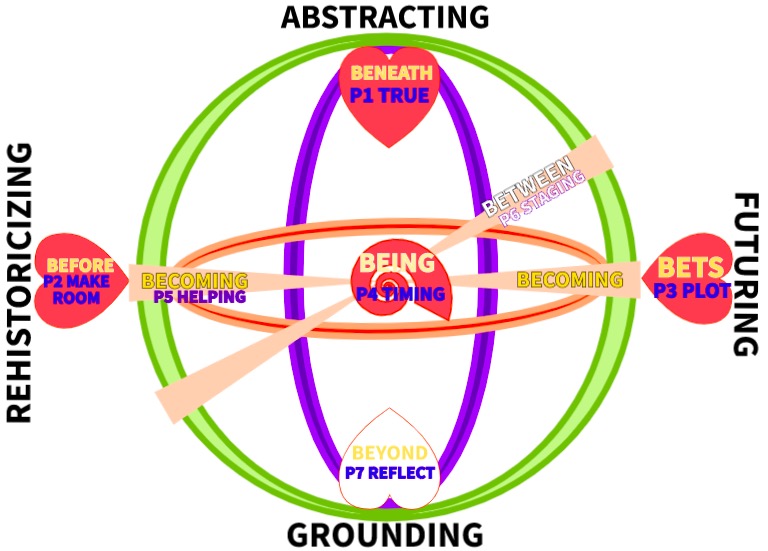 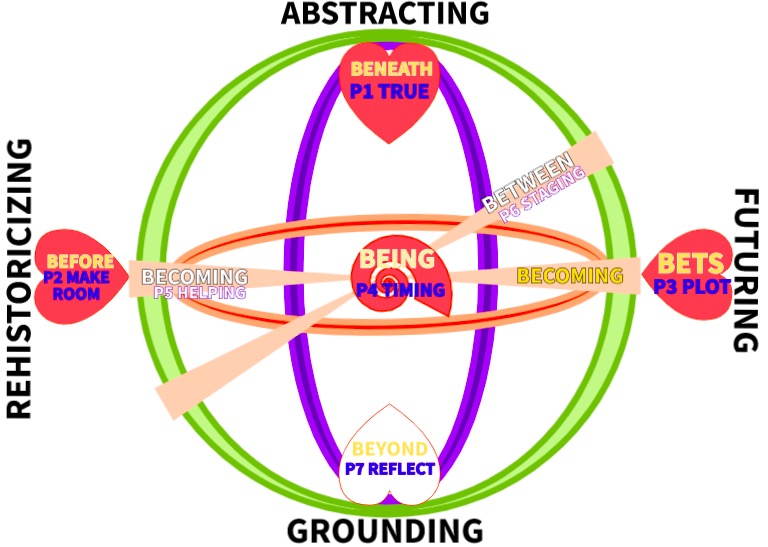 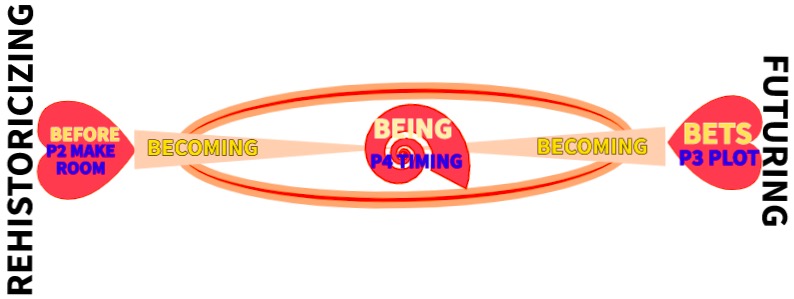 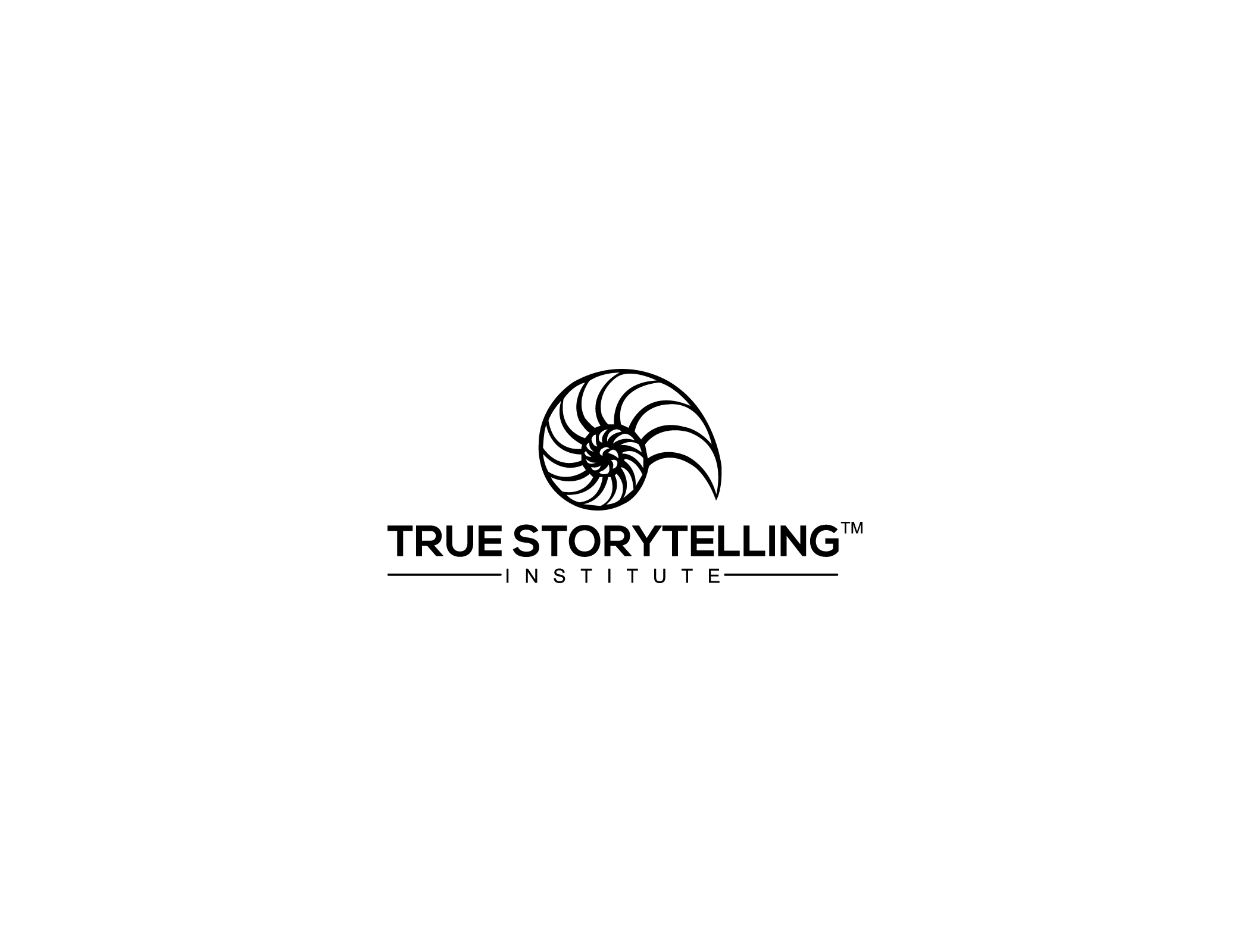 16
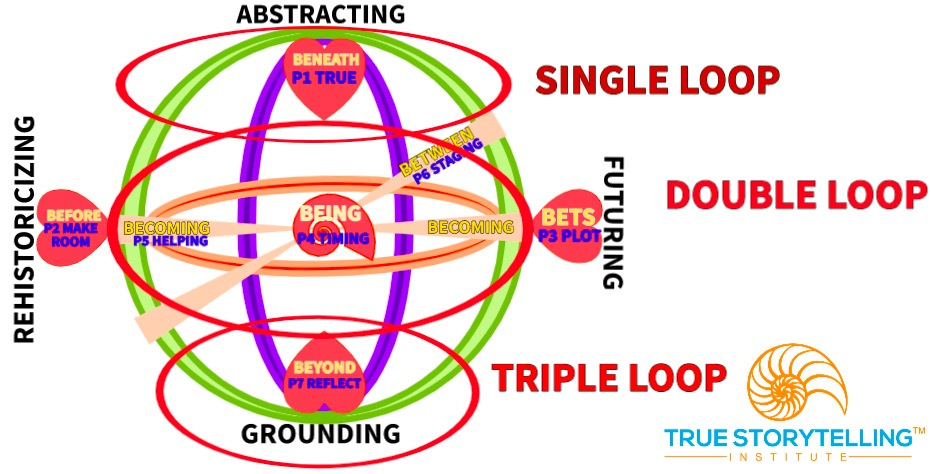 17
Louis R. Pondy & Kenneth Boulding foresaw Beyond Open Systems (i.e. Double Loop)
Two kinds of Becoming in Double Loop, part of Double Loop, that connect Before-Heart (Little Wow Moments) to Bets-Heart (opportune moments) in the restorying process

When does Human Networking exhibit this Collective Intelligence Fractality?
PSL2 Problem Solving Learning & Leading in groups is about Principle 5: Helping (Restorying) along
Going Beyond Open Systems to Multi-Brain Networking Ensembles
18
TOOL: PSL2  Problem Solving Leading & Learning  Principle 5: Helping the New Story Along (Becoming)
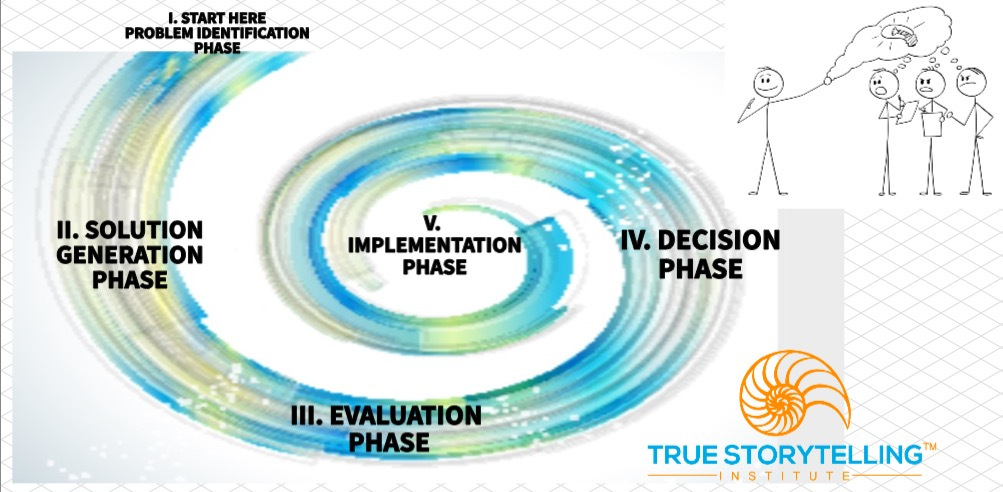 19
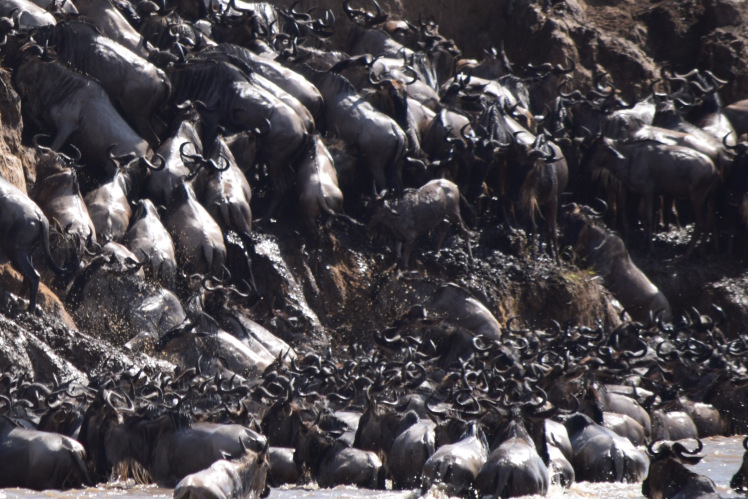 Wildebeest put brains together to find way up river bank
20
PSL2  Problem Solving to Promote Collective Intelligence Networking in the Restorying
BREAKOUT
How to deal with problem solution Team From Hell behaviors:
Hard Sell 
Lend me your ear
Why don't you, yes but
All talk and no listening, 
Have we been here before?


DEBRIEF:
How is this related to Restorying?
What is the fractal change?
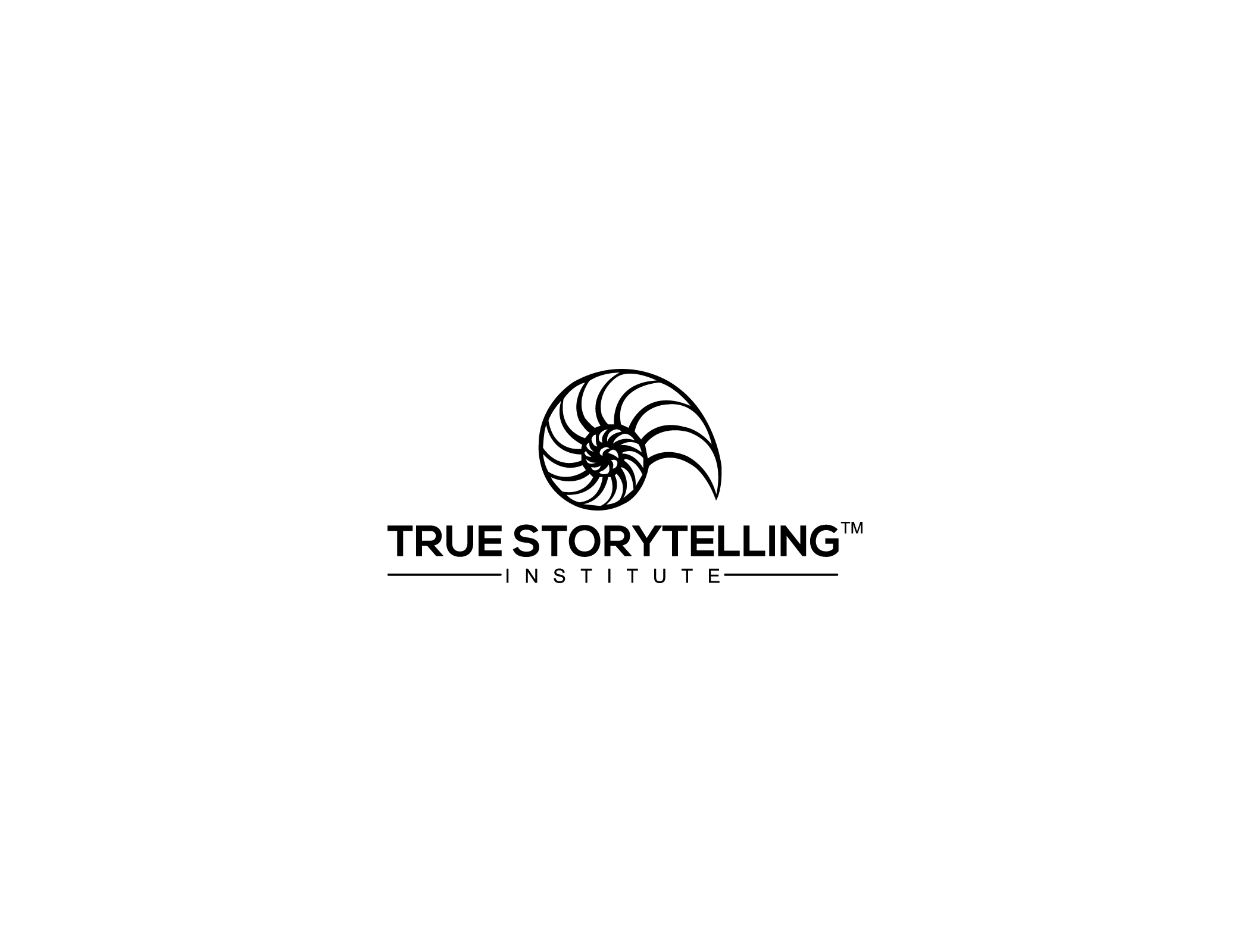 21
Budgee Parrots Swarm and make micro-second decisions of collective intelligence
Parrots Swarm, and make micro-second decisions of collective intelligence
See YouTube
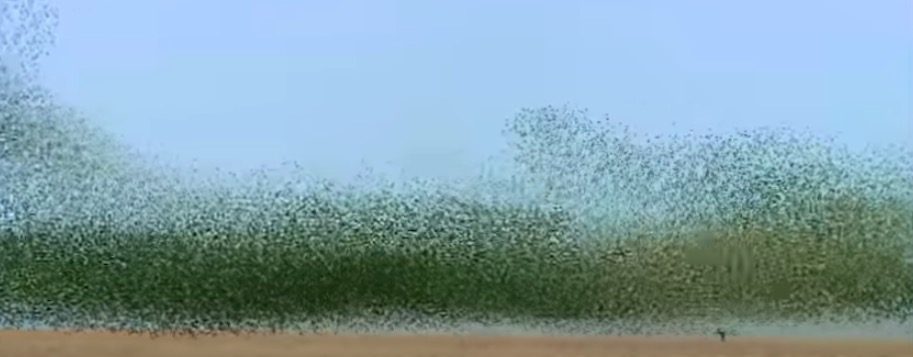 22
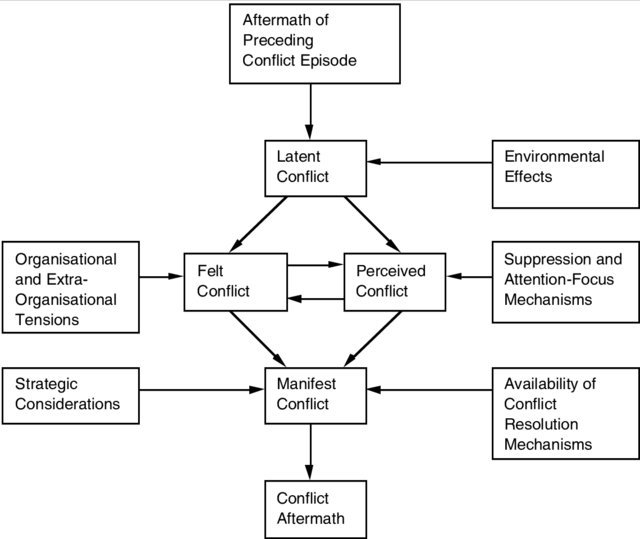 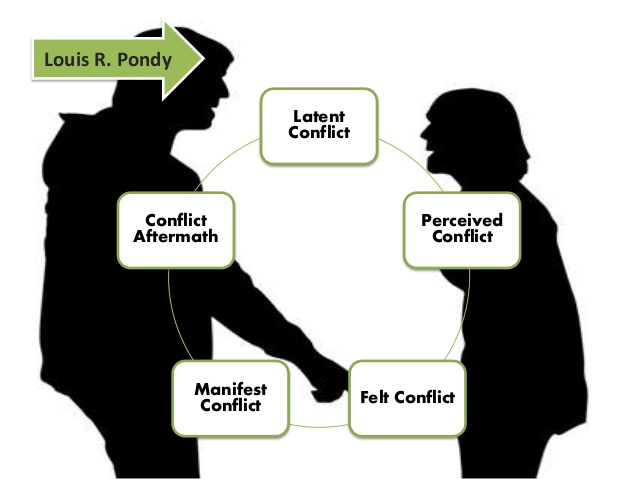 Tool 6From 1st Loop of Escalation to 2nd Loop of Resolution prepares the staging
23
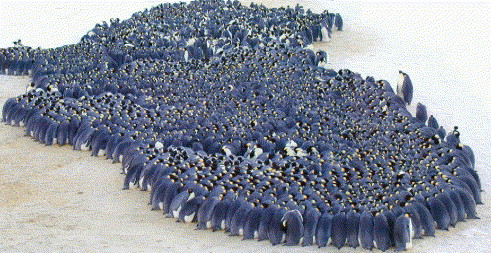 Emperor Penguins Waddling is Collective Intelligence Networking
24
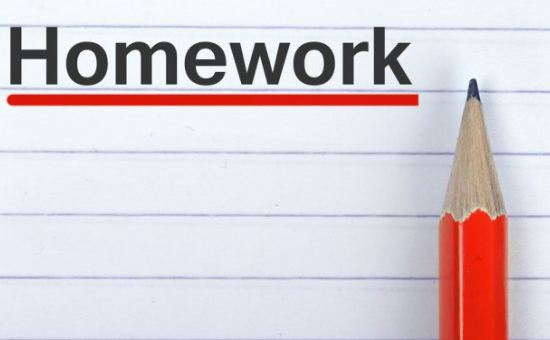 Homework:  Do a Tamara-Land (multi-room) storyboarding, Staging some new story of Collective Intelligence Networking
READING for next week: Chapter 7 in “True Storytelling”
Online study guide ODC 2.0 and the McDonald’s Case on Dialogisms at https://truestorytelling.blog
Review all 7 Tools at the blog.   Study the Fractal Visual Language of Storytelling at TSI Think TankFUTURE SESSIONS: 
Session #4: Principle 7 Embodied Reflection (BEYOND of 6th Sense Process: Aligning the head/heart dialogues with your embodied outer dialogues with others).
Getting Ready for DEI 2.0 Module
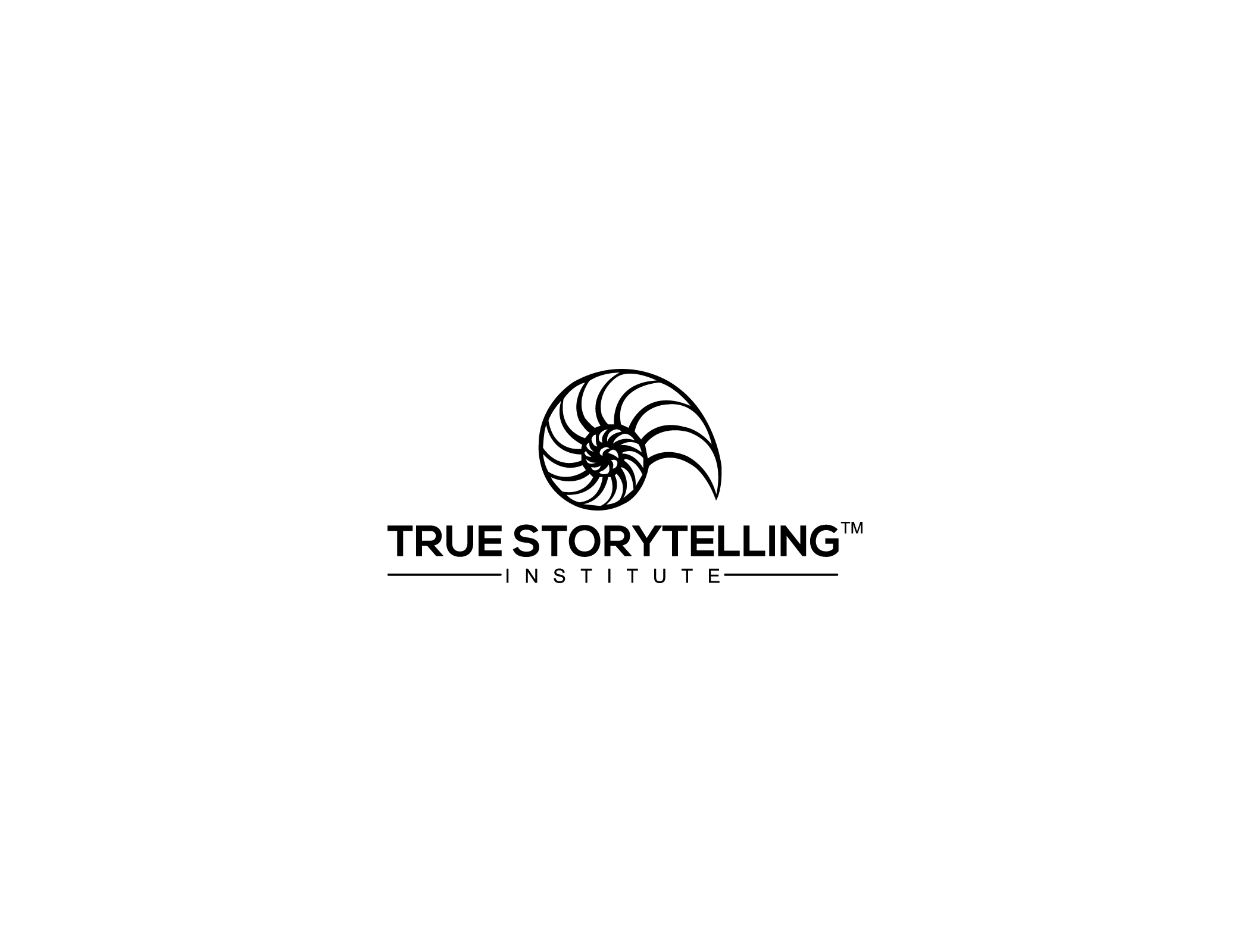 25
25
Walk the Mountain with any final questions about:

How does PSL2  (Problem Solving Learning & Leading) help new stories along?

 In what ways can Storyboarding of 
Tamara-Land relationships between Material (software & hardware) and Social help to make visible the collective human behavior routines?

How can you foster collective intelligence among your own stakeholders?
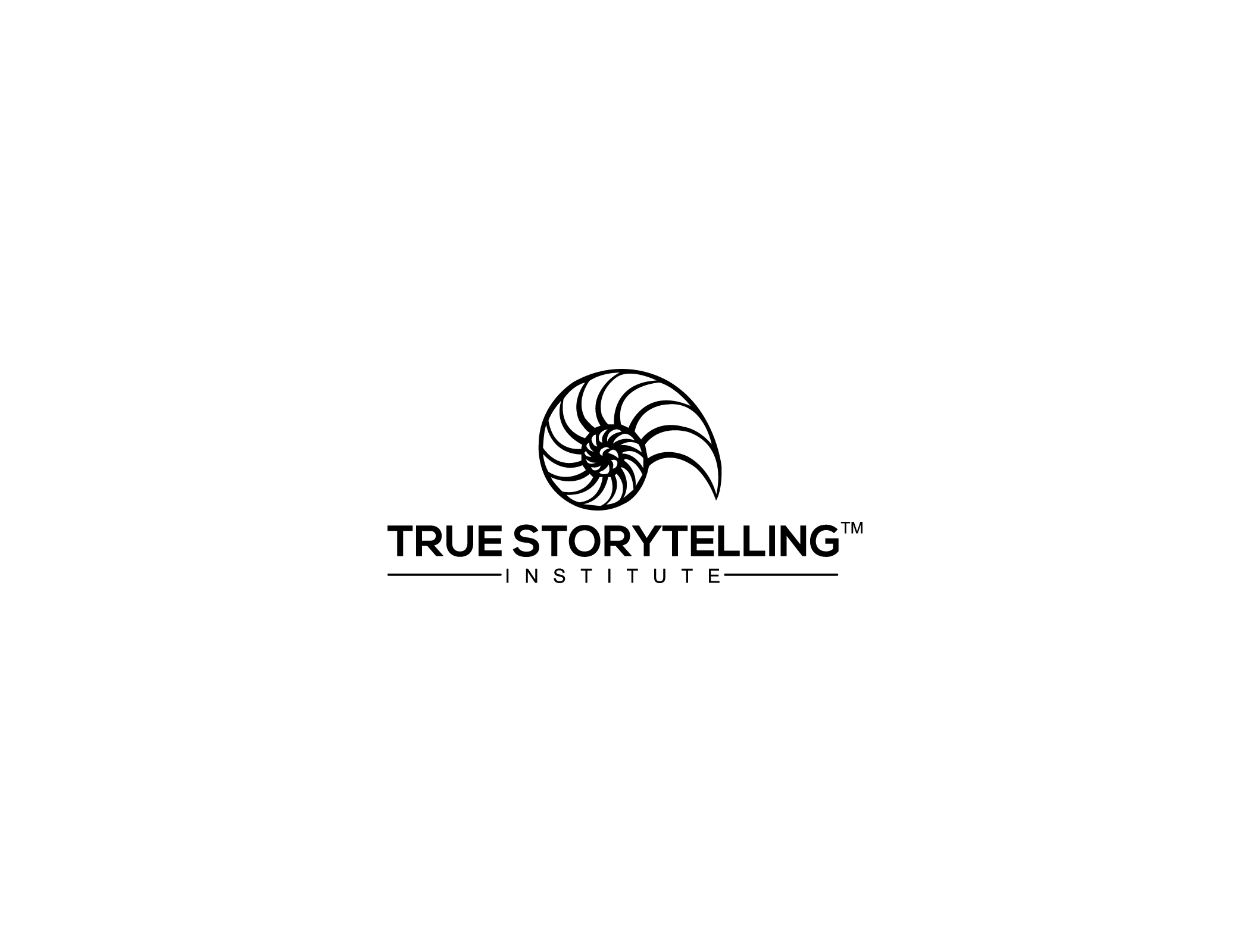 26
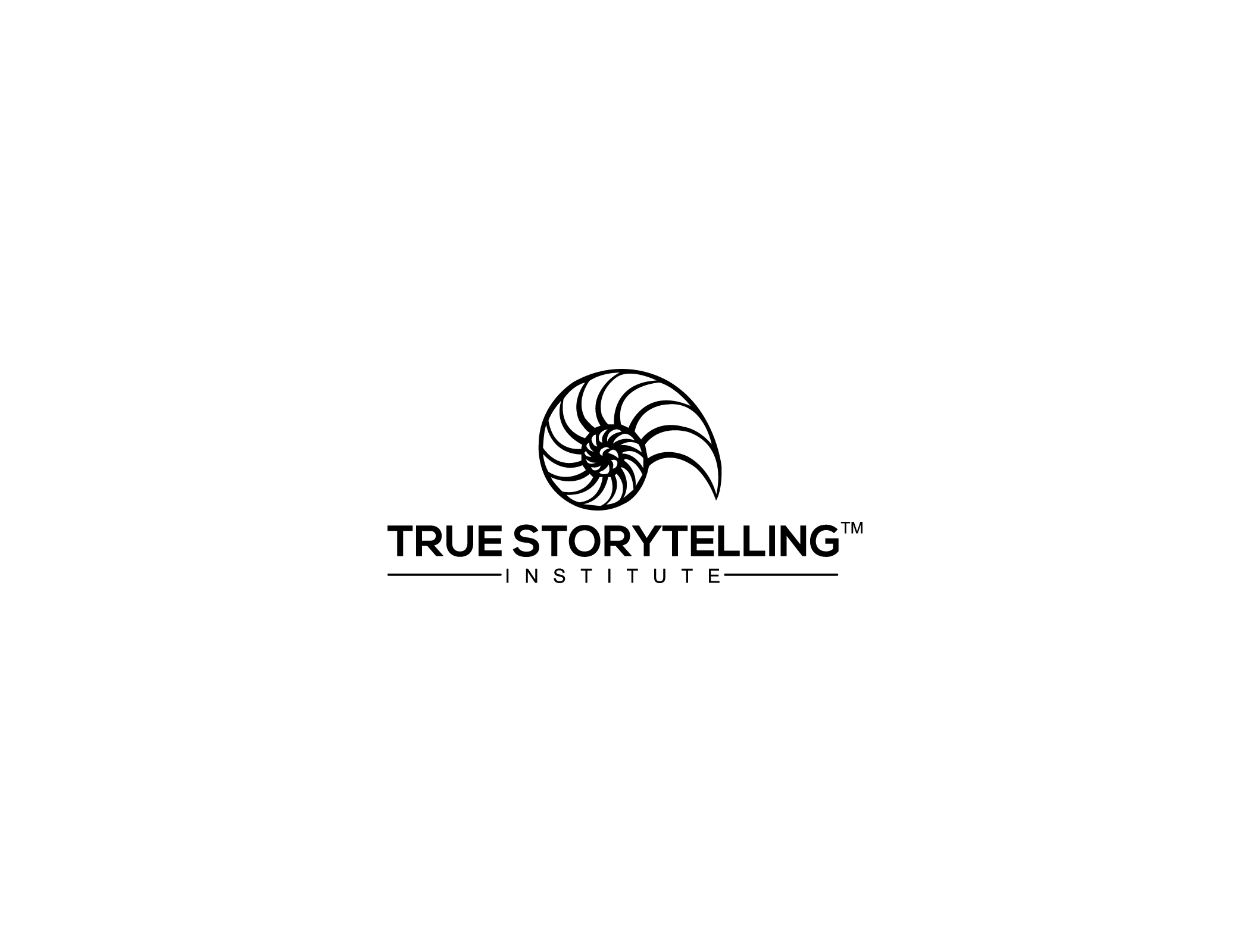 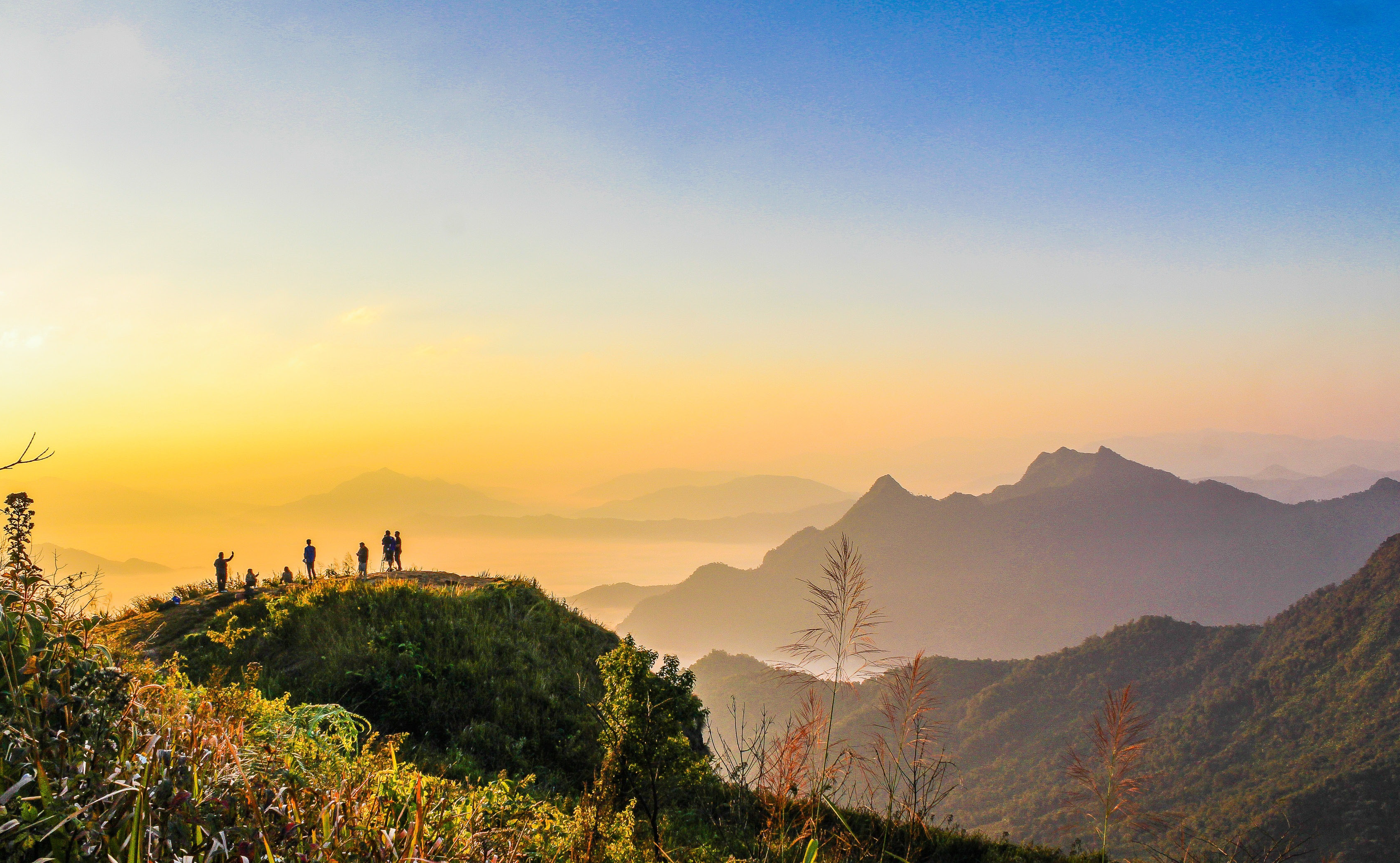 TRUE STORYTELLING
Organizing, Developing, 
& Changing (ODC 2.0)
  Level I session 3
27
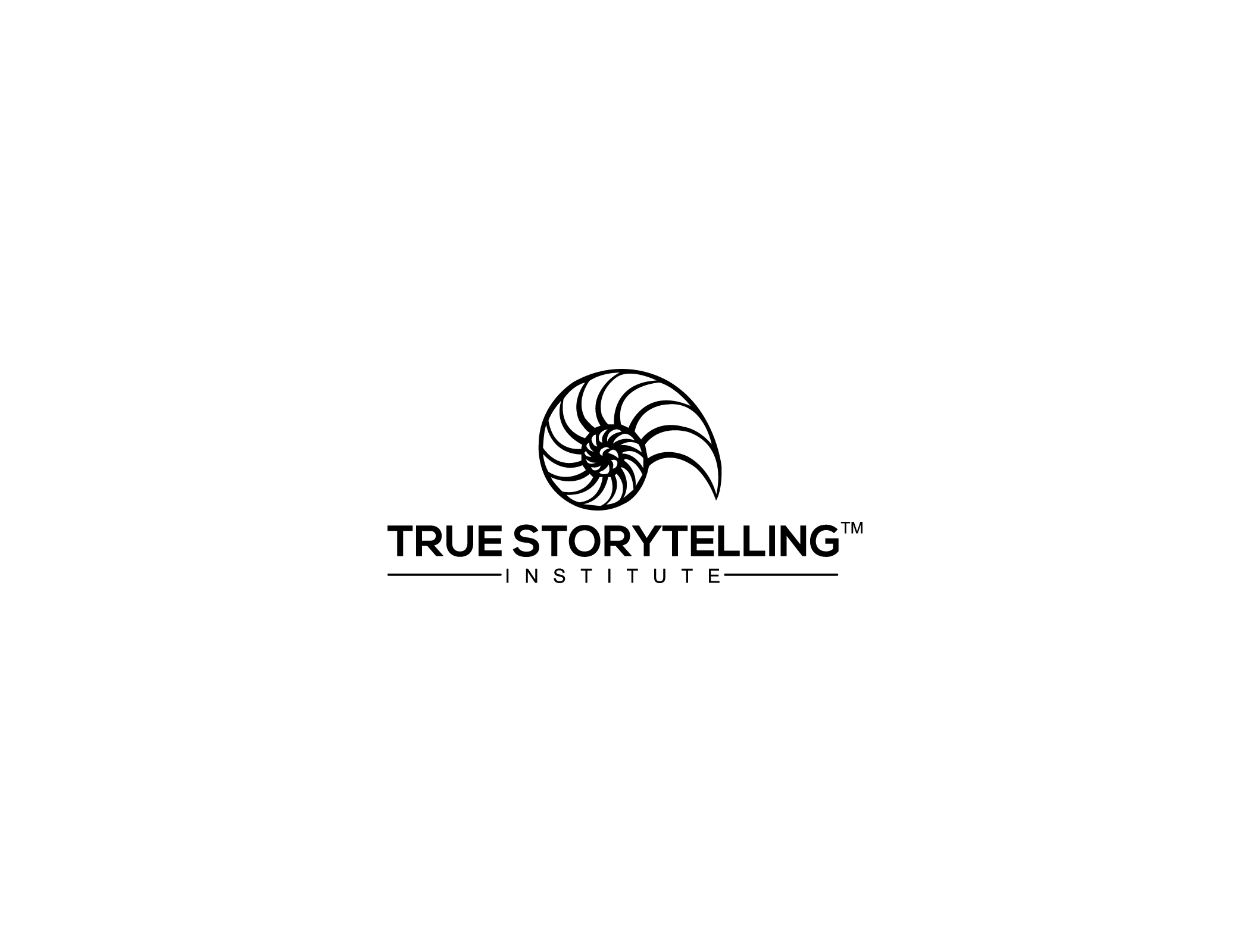 27
[Speaker Notes: Just go over this slide]
True Storytelling Institute
Check Out
COFFEE in the LOBBY
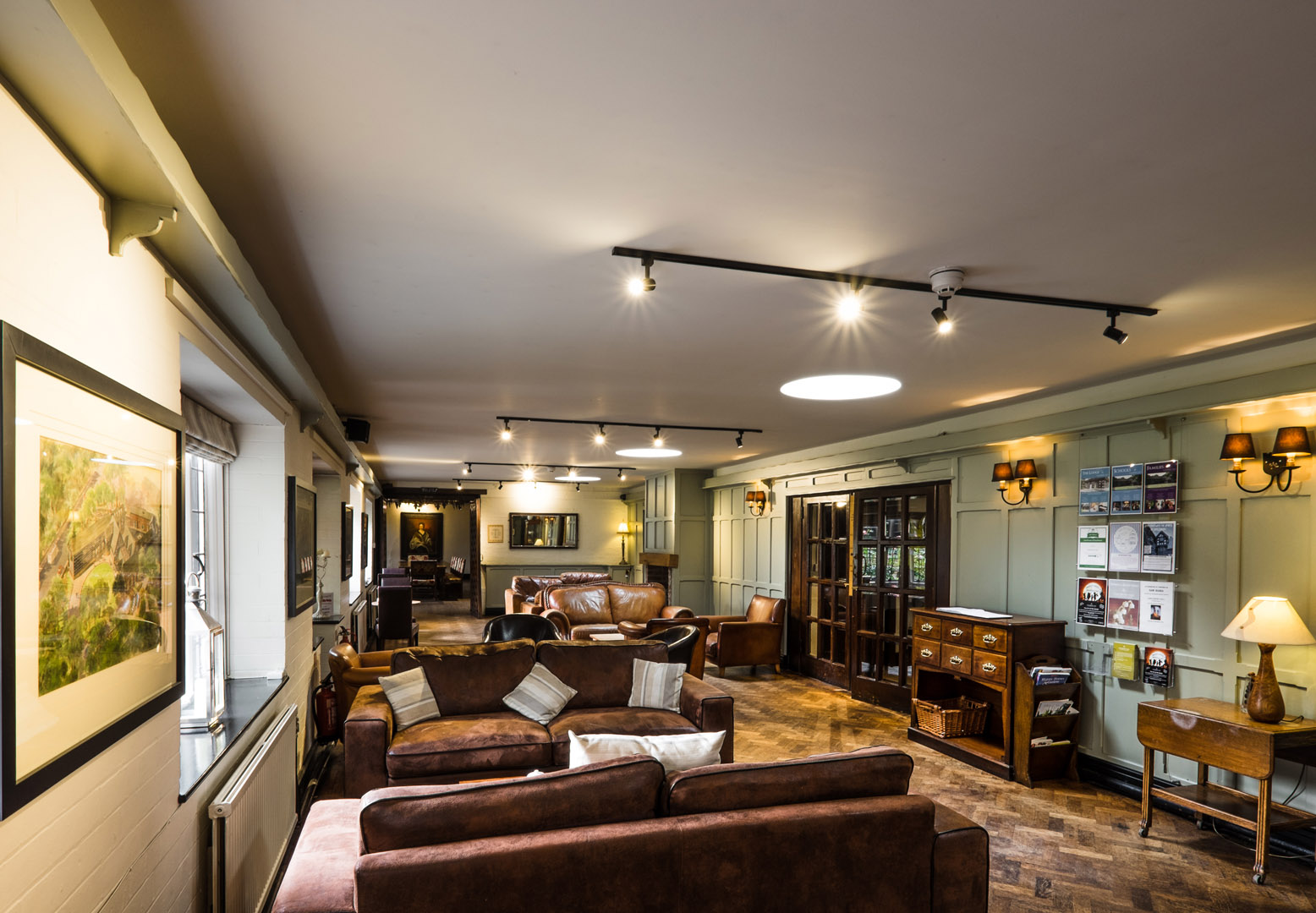 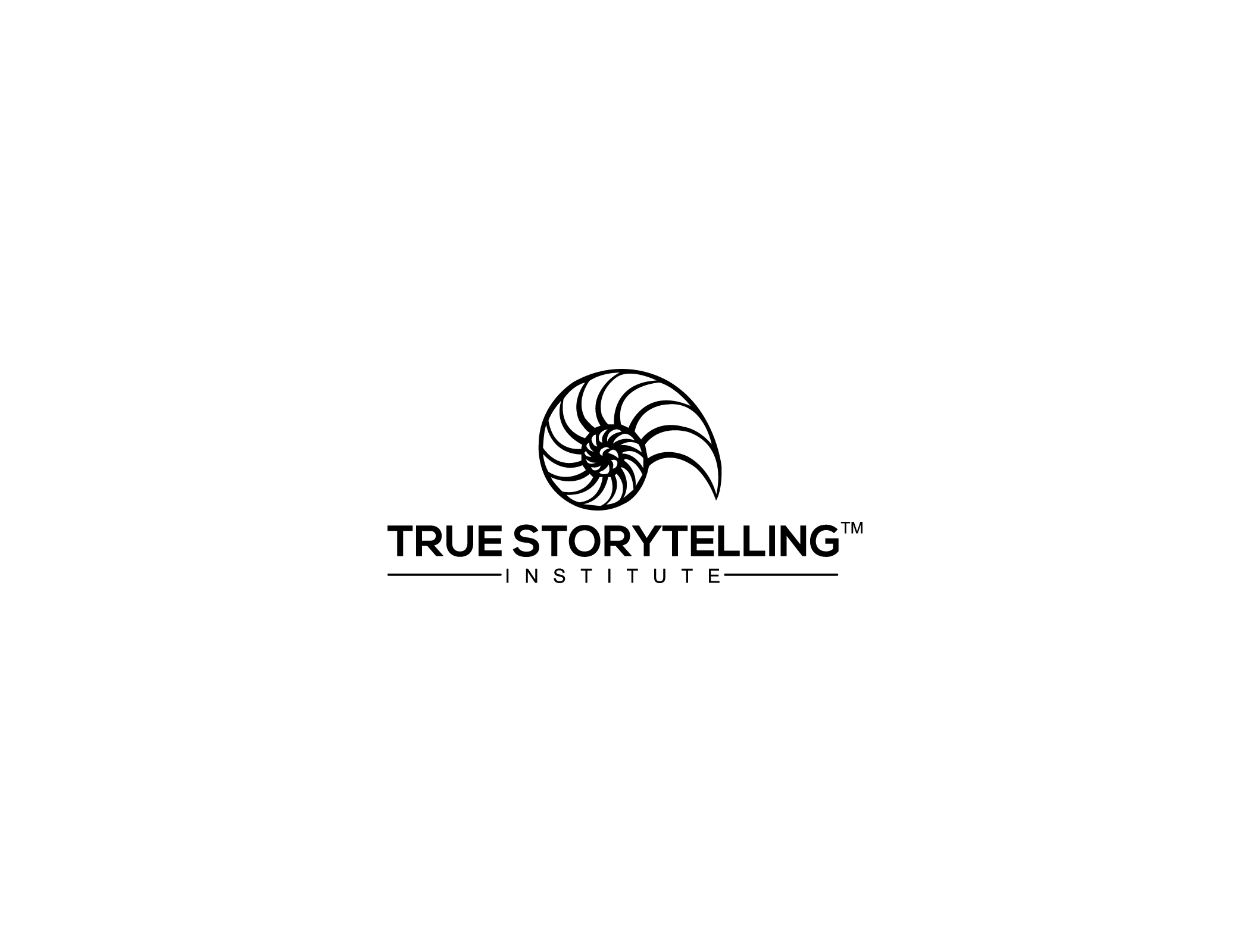 28